Tập làm văn
Miêu tả cây cối
Kiểm tra viết
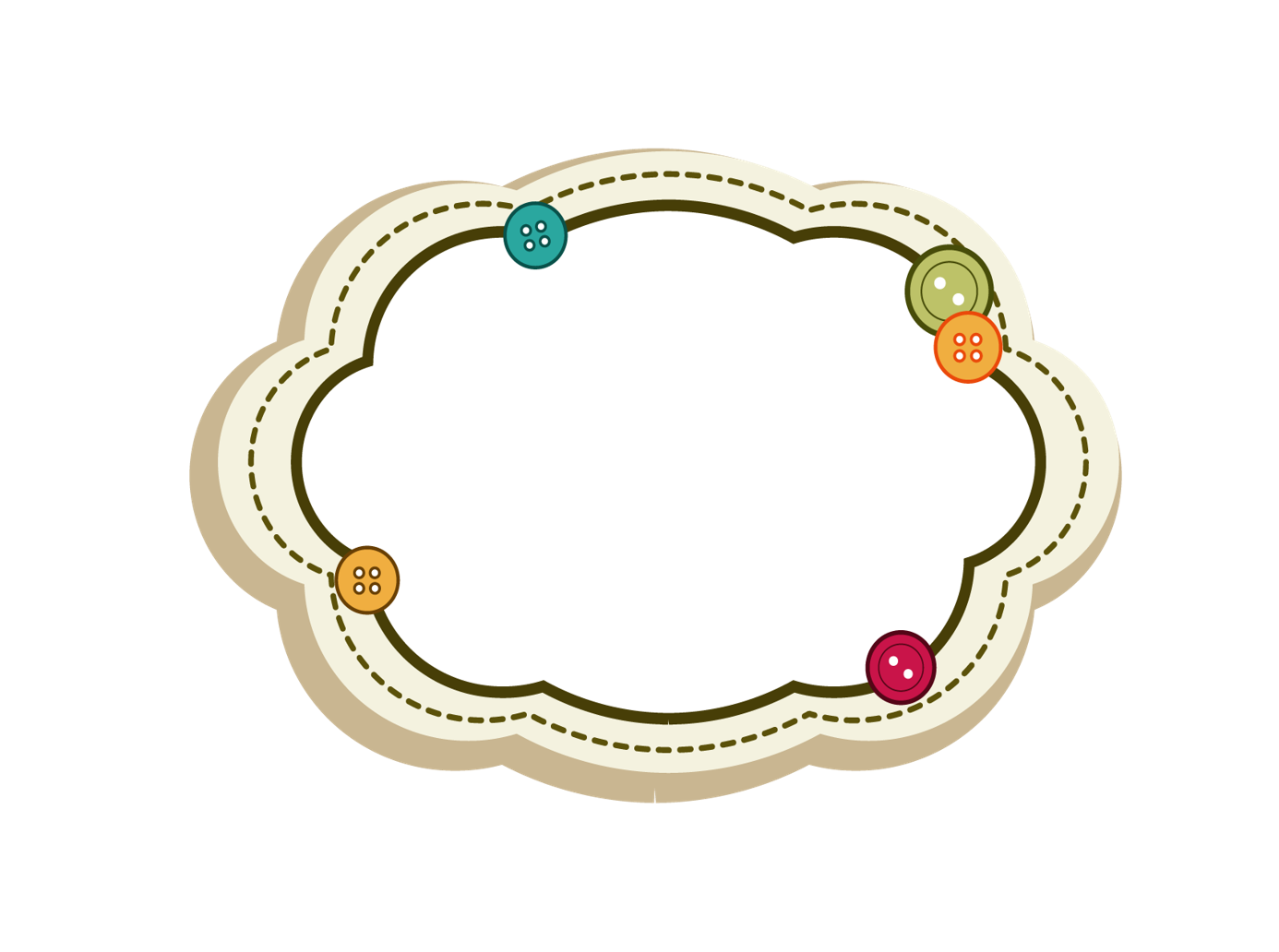 KHỞI ĐỘNG
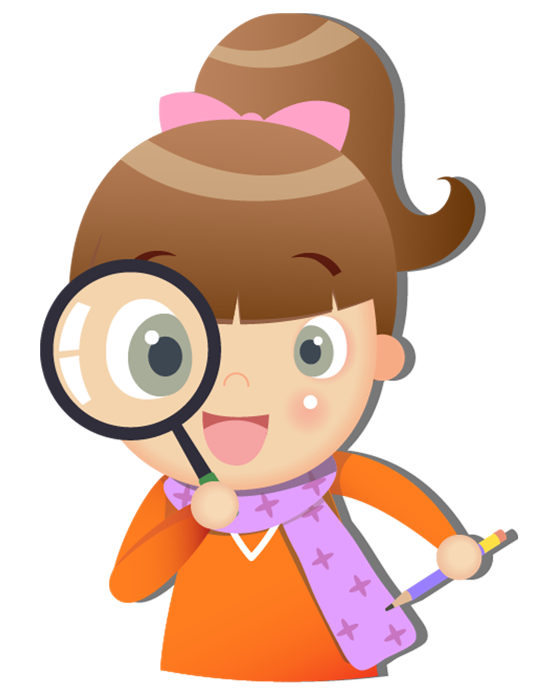 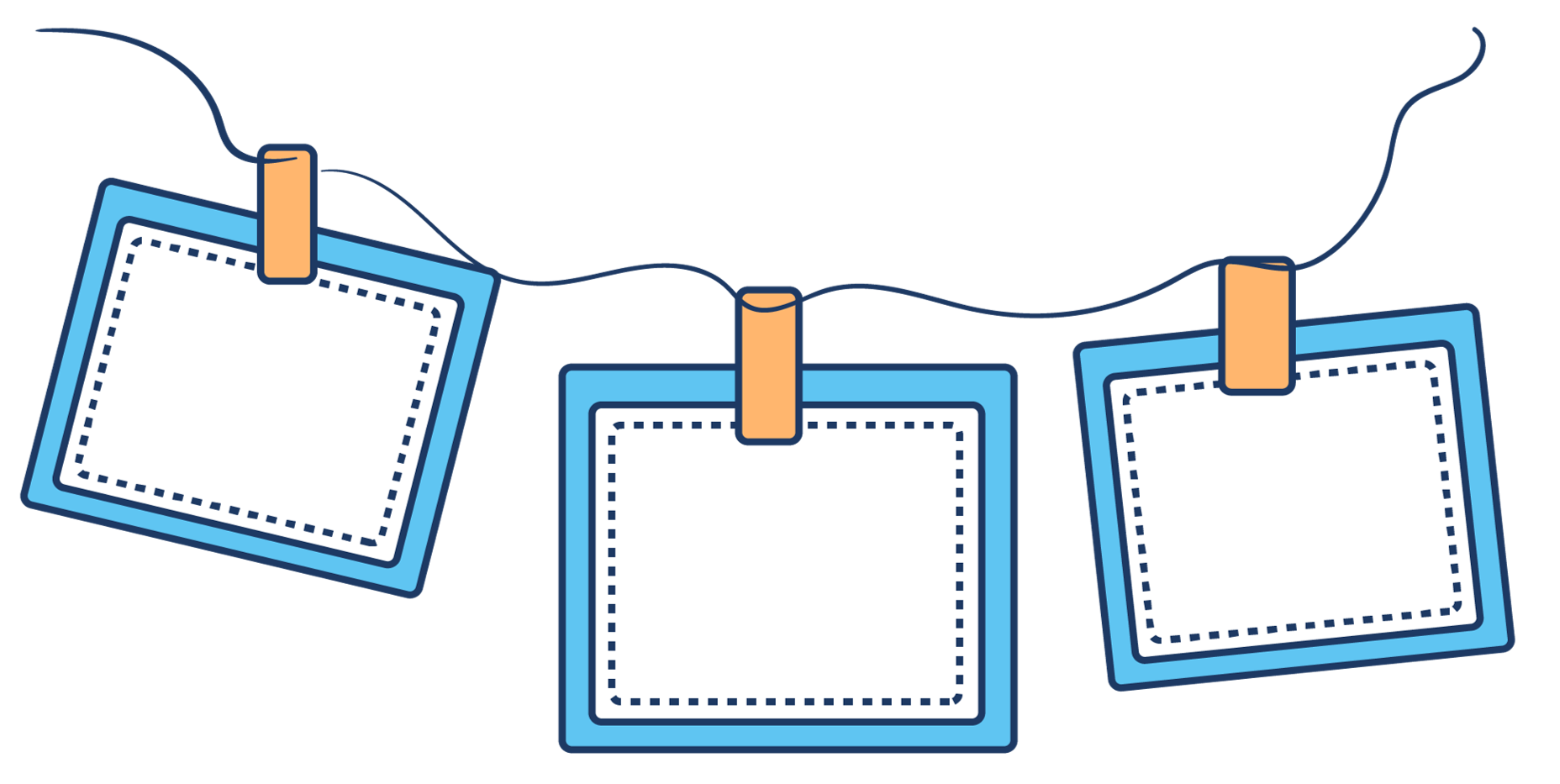 Ai
mắt
tinh
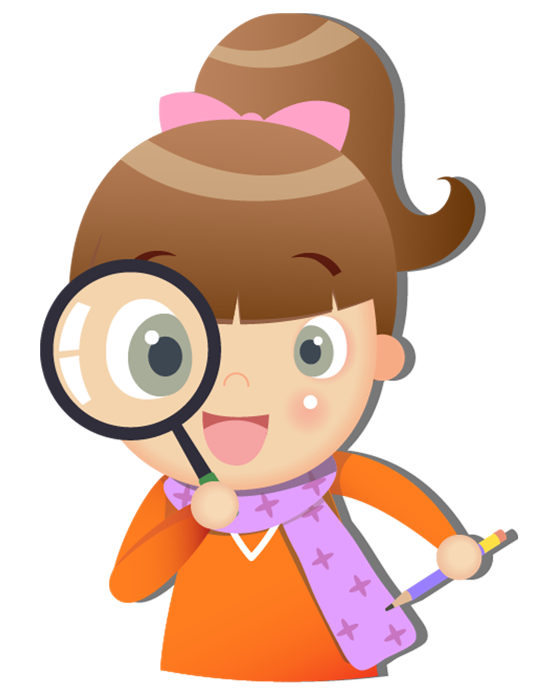 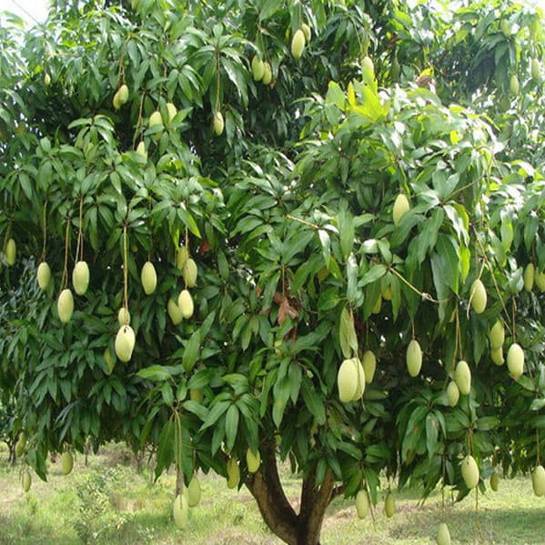 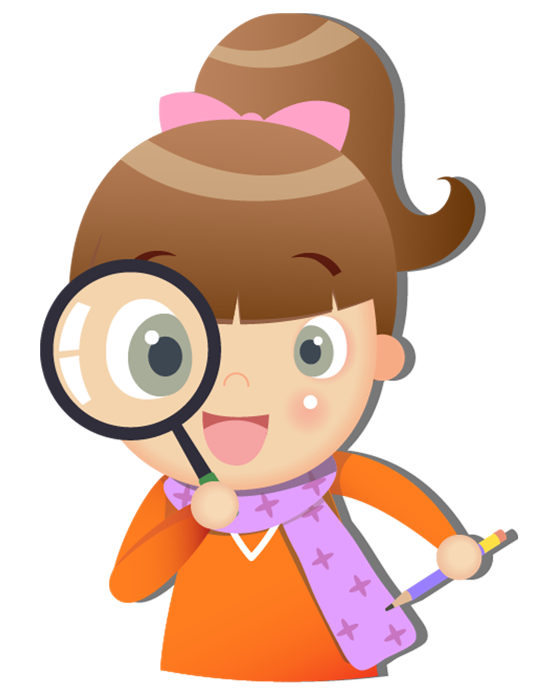 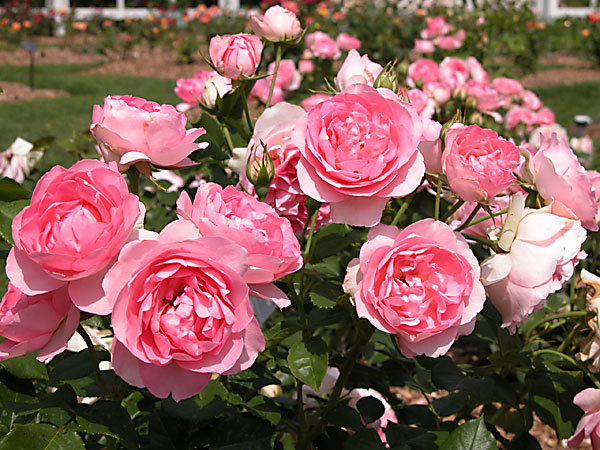 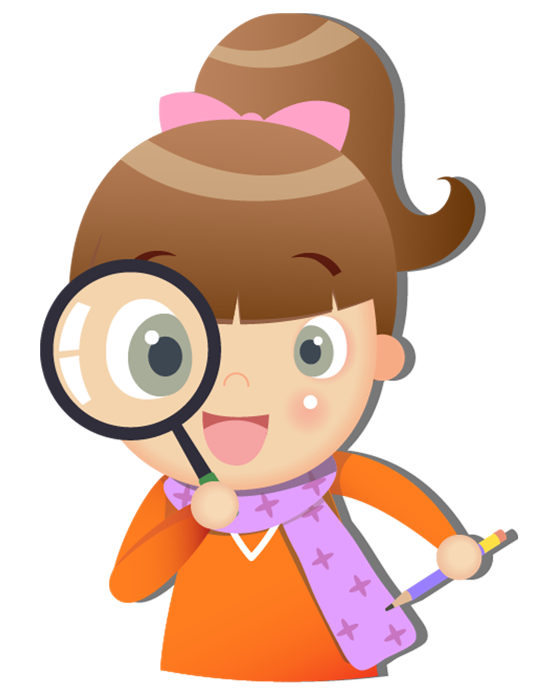 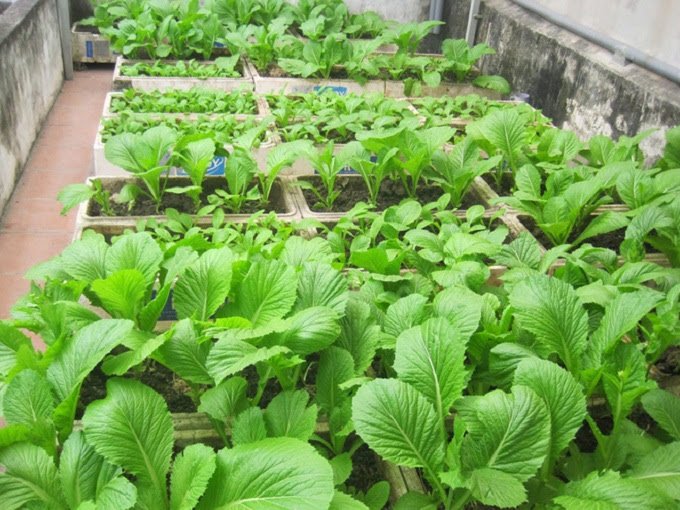 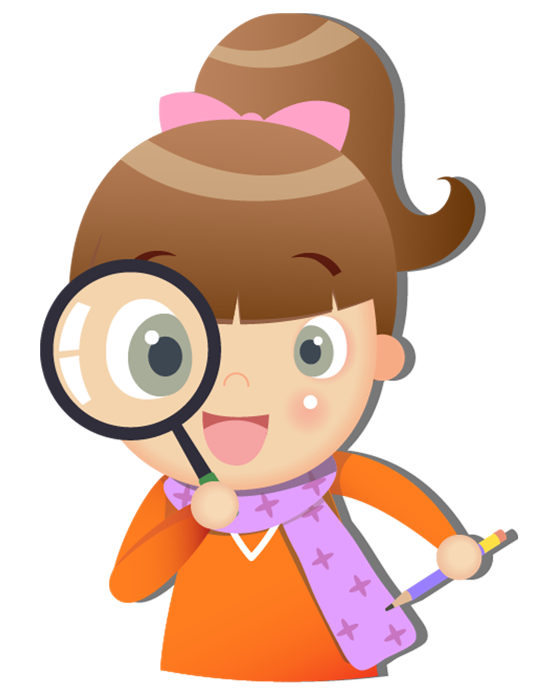 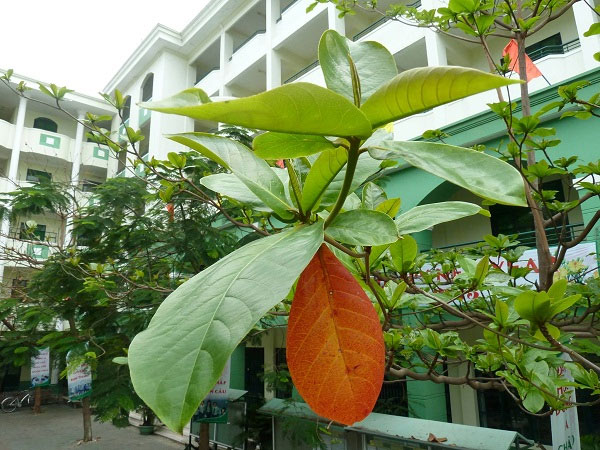 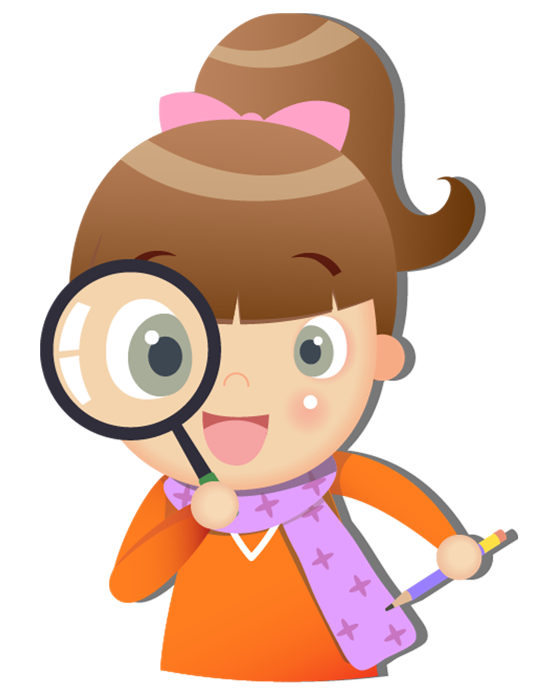 Tập làm văn
Miêu tả cây cối
Kiểm tra viết
1
Tả một cây có bóng mát
1
2
3
4
2
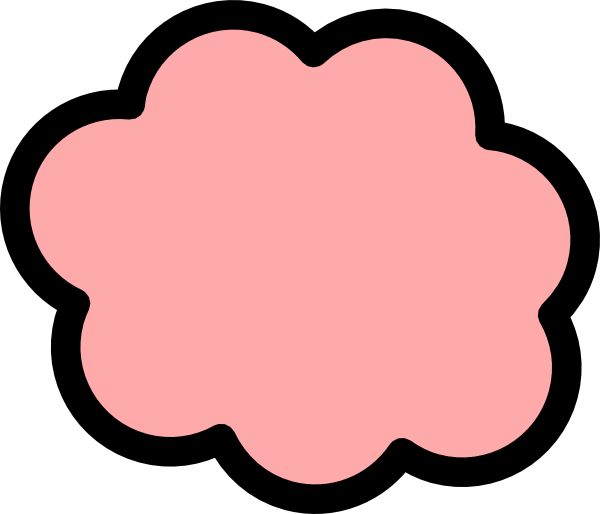 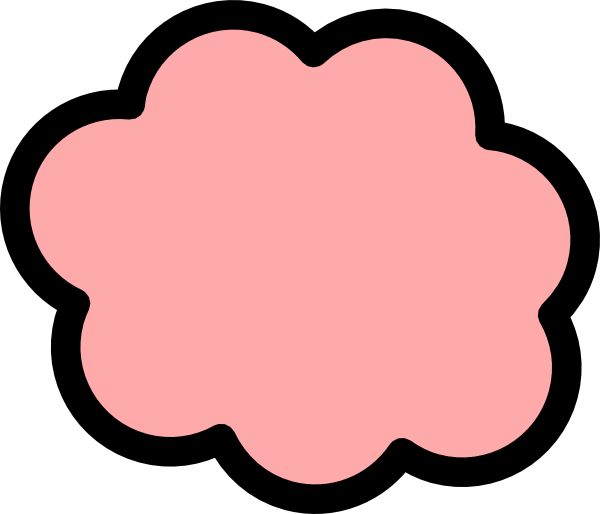 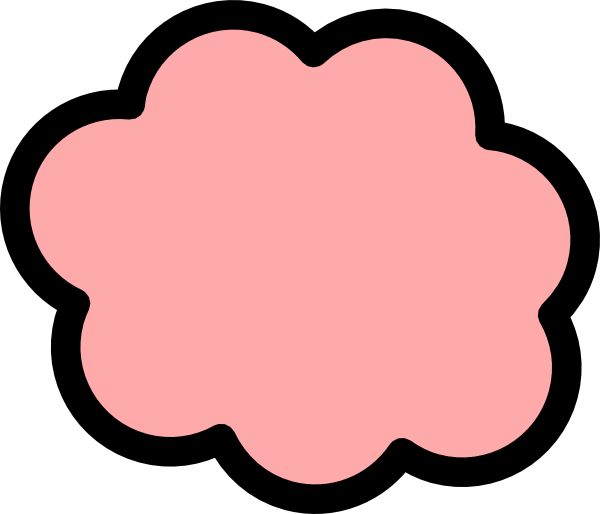 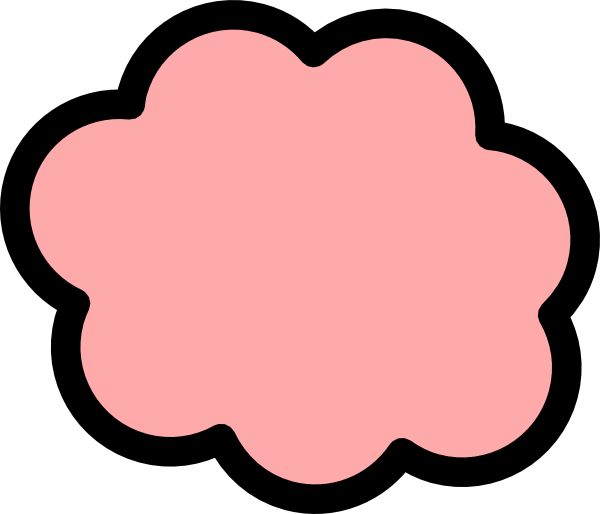 Tả một cây ăn quả
Đề bài
Đề bài
3
Tả một cây hoa
4
Tả một luống hoa hoặc vườn rau
Cây bóng mát
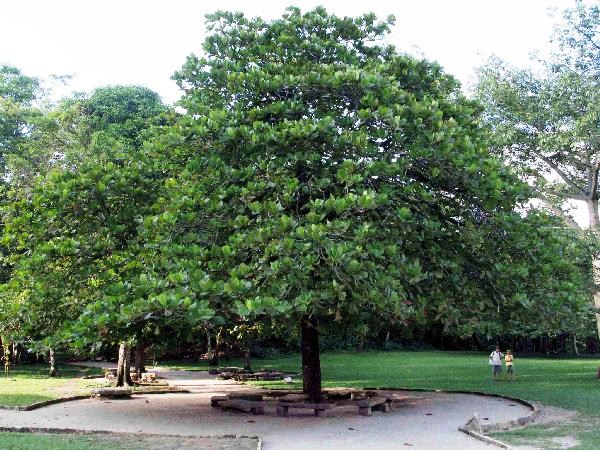 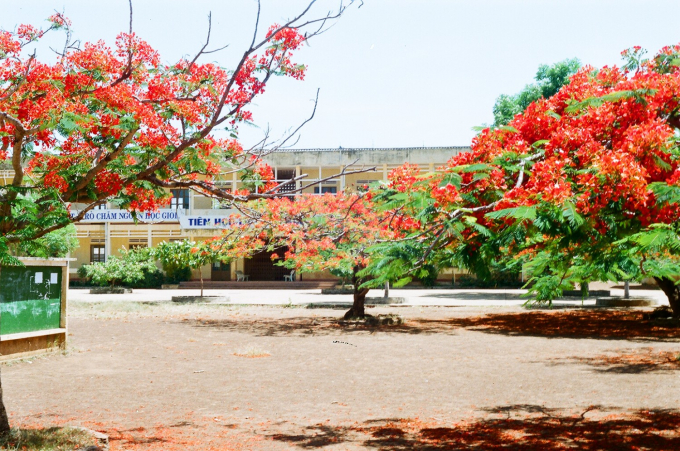 Cây phượng
Cây bàng
Cây ăn quả
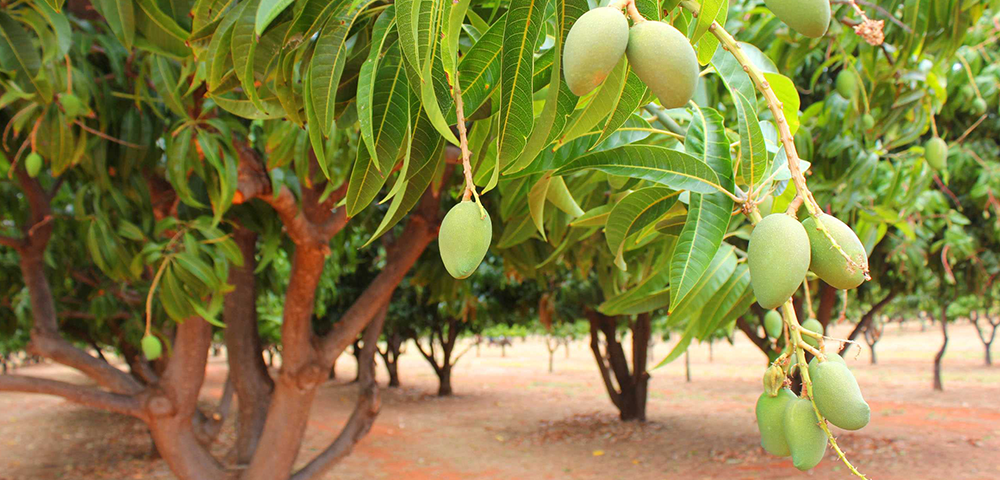 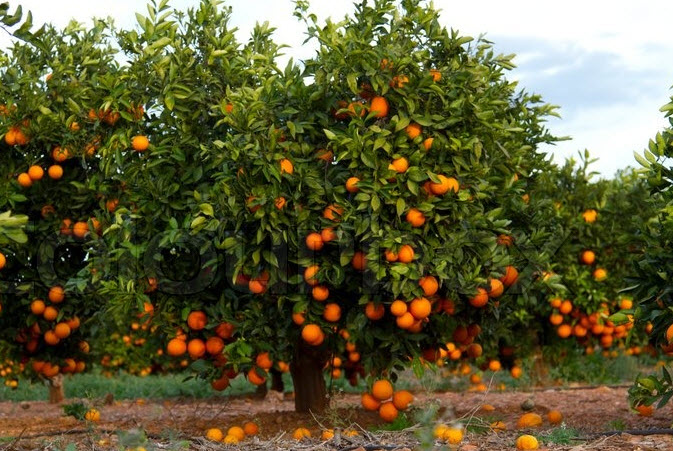 Cây xoài
Cây cam
Cây hoa
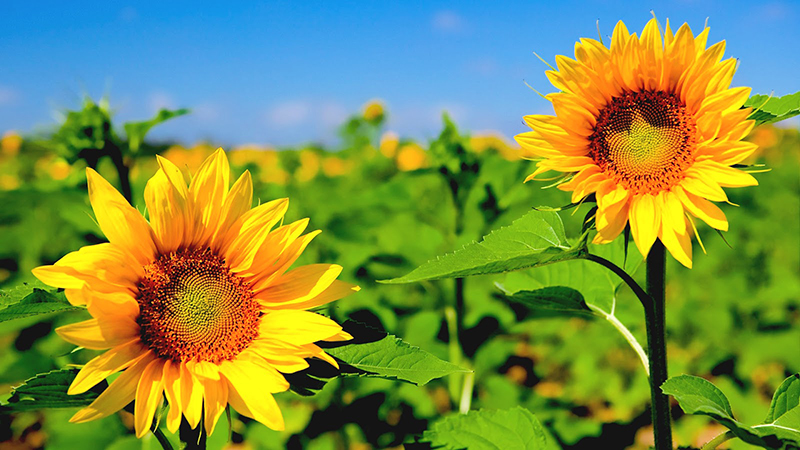 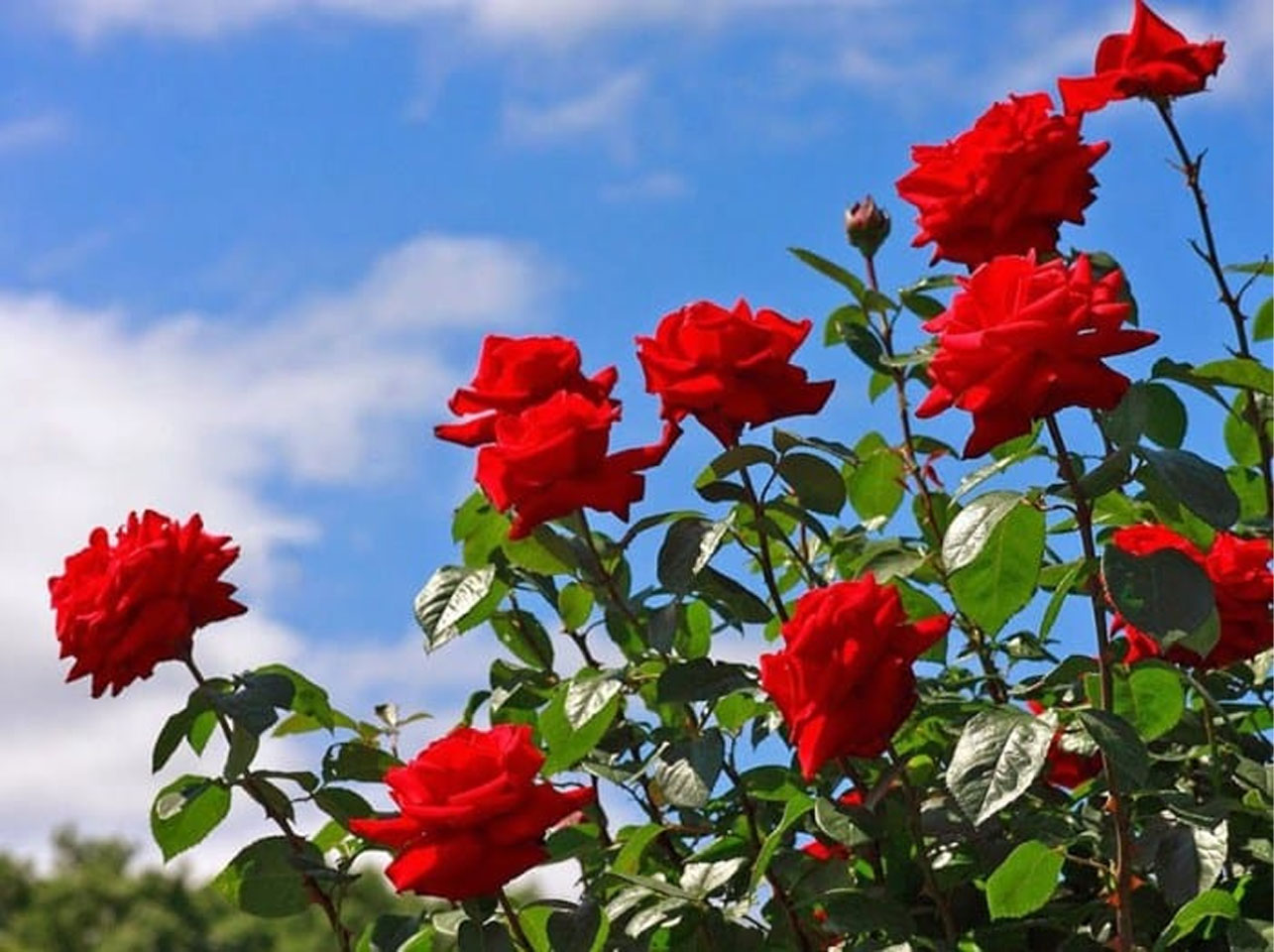 Hoa hướng dương
Hoa hồng
Luống rau hoặc vườn hoa
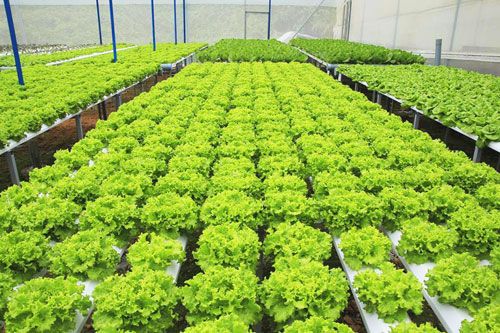 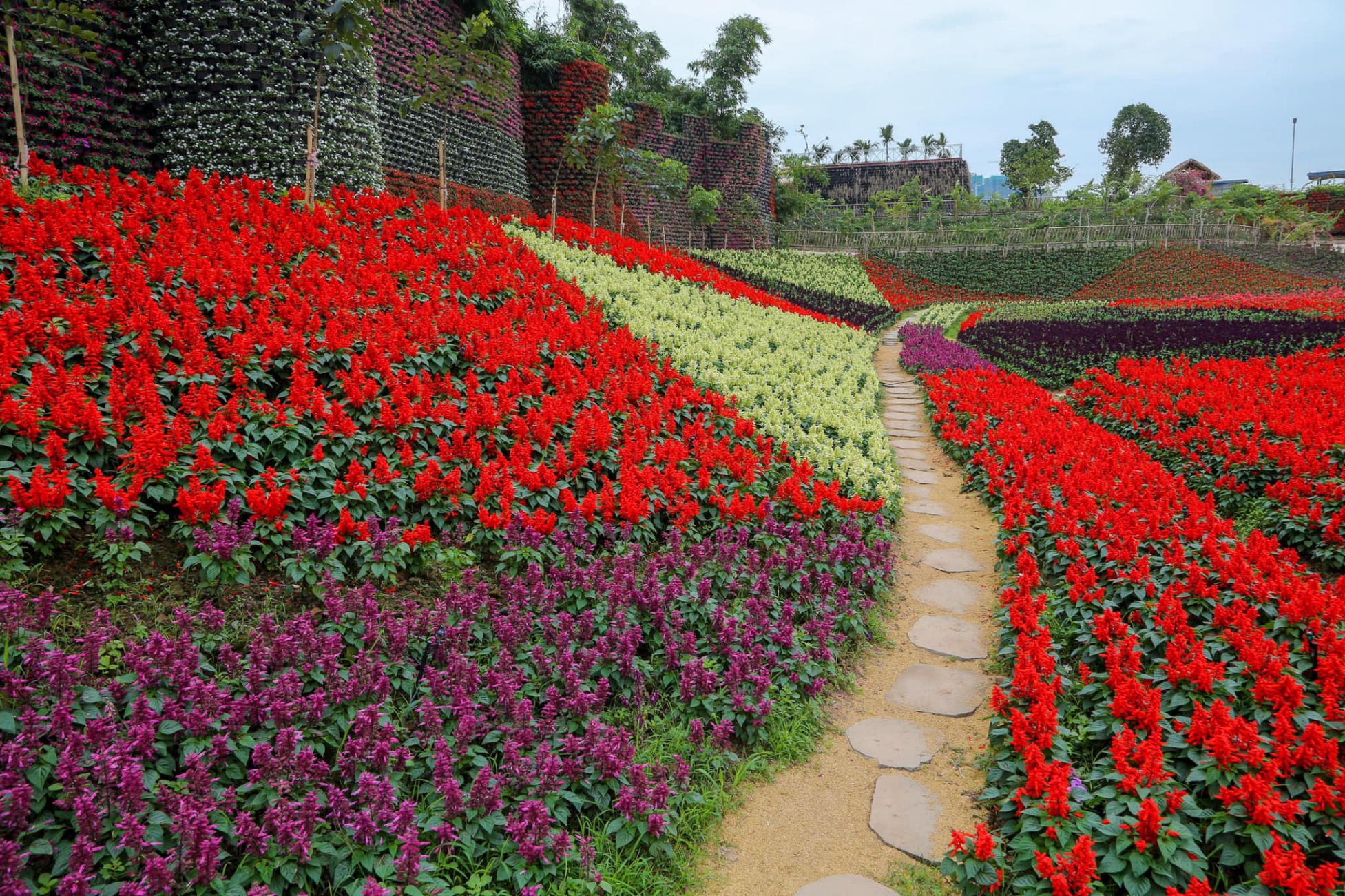 Vườn hoa
Luống rau
Mở bài:
Tả hoặc giới thiệu bao quát về cây
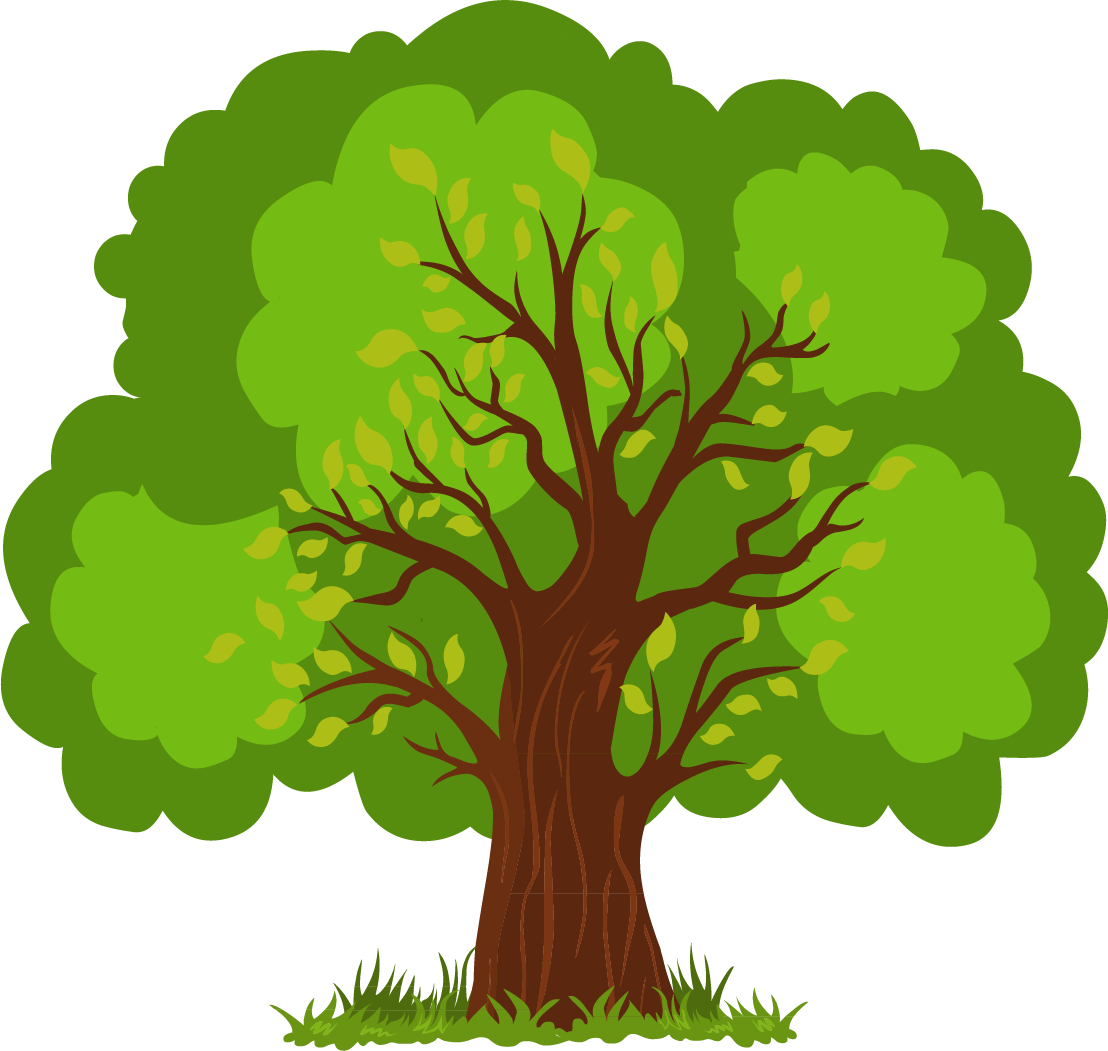 Tả từng thời kì phát triển của cây
Thân bài:
Cách làm
Tả từng bộ phận 
của cây.
Nêu lợi ích
Kết bài:
Ấn tượng đặc biệt
Cấu tạo bài văn miêu tả cây cối
Tình cảm của người tả
THỰC 
HÀNH
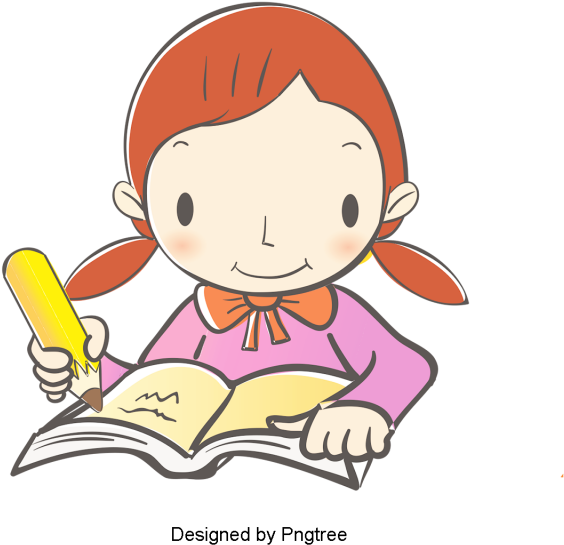 CHÚC CÁC EM HỌC TỐT
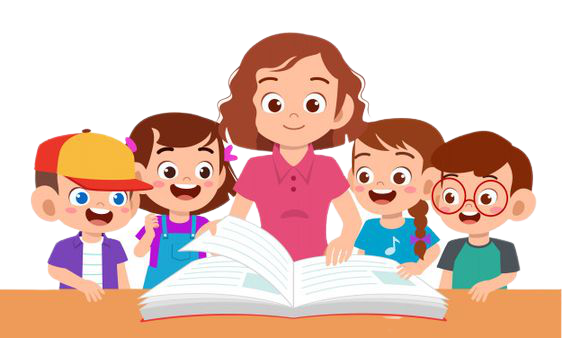